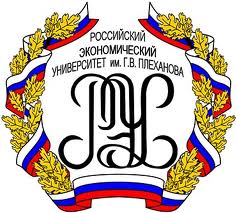 Выпускная квалификационная работа
Использование результатов идентификации предприятия при оценке и экспертизе отчетов об оценке бизнеса
ФГБОУ ВО «Российский экономический университет им. Г.В. Плеханова»
Магистрант: Бойков Анатолий Михайлович
Научный руководитель: к.э.н., доцент
Калинкина Кира Евгеньевна
Москва, 2002
Сведения о предприятиях отрасли
Актуальность исследования
Обусловлена отсутствием рекомендаций по идентификации объекта оценки
Недостоверная оценка бизнеса
Стандарты оценки
Закрытость информации по сделкам
Поверхностный анализ бизнес-процессов
Проблемы идентификации
Неполный комплект документов
Использование зарубежных данных
‹#›
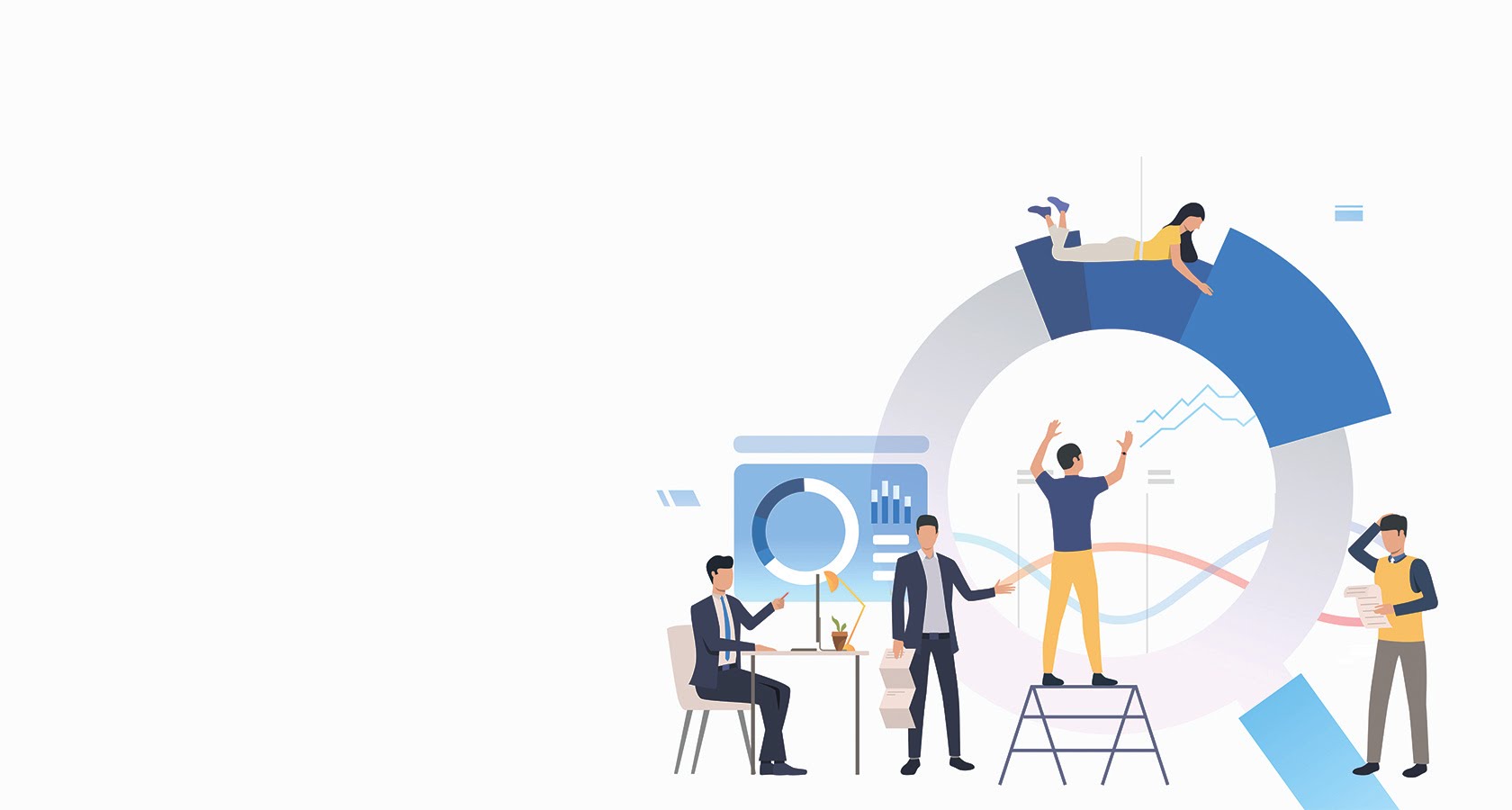 Наличие методики идентификации позволит:
Определить порядок идентификации;
Выявить особенности предприятия;
Учесть неприметные факторы;
Провести оценку предприятия 
    с большей точностью
Разработка проекта методических рекомендаций по идентификации бизнеса
Цель
‹#›
Объекты исследования
отчеты и заключения об оценке бизнеса, 
имеющиеся методические рекомендации по выполнению оценки бизнеса СРО оценщиков, 
иностранные практики для идентификации предприятия
информационные порталы, содержащие сведения о деятельности предприятий
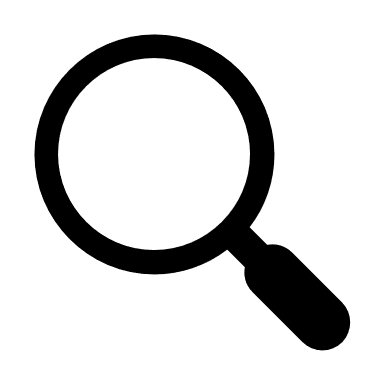 Предмет исследования
нарушения требований законодательства Российской Федерации об оценочной деятельности при оценке бизнеса, 
систематизация и обобщение имеющихся методических рекомендаций
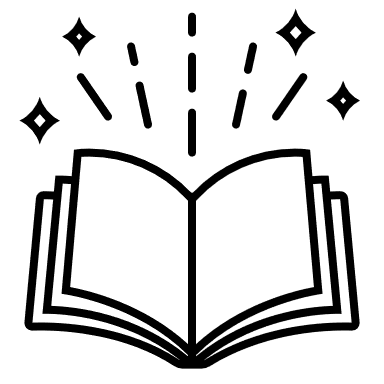 Новизна
разработке проекта методических рекомендаций по идентификации предприятия
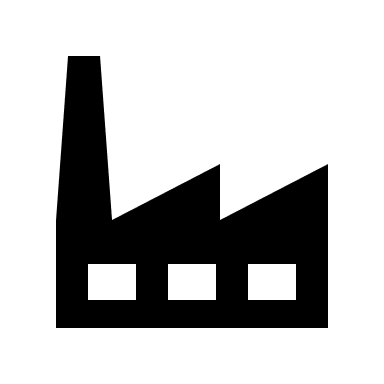 ‹#›
Наличие стандартов по оценке бизнеса или рекомендацийСаморегулируемых организаций оценщиков
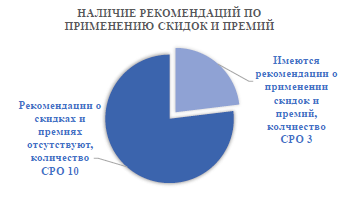 ‹#›
Типовые ошибки идентификации предприятия
Отсутствие существенной информации
- Приведение недостоверной информации 
-  Искажение исходных данных 
- Отсутствие проверки используемой информации на адекватность
Выбор ошибочной методологии расчетов вследствие неполной идентификации
‹#›
1 этап
Юридический
2 этап
Технический
3 этап
Экономический
Основные ошибки
Игнорирование внешних аспектов при определении прогнозов
Учет стоимости ОС по балансовой стоимости
Оцениваемый пакет предприятия
Наличие «подводных камней» в учредительных документах
Состояние ОС
Искажение отчетности
Стоимость ДЗ по балансу
Кадровый потенциал
Несколько разных видов деятельности
НМА не учтены при оценке
Наличие лицензий, патентов
‹#›
Типы идентификации
Бизнес как доля
Бизнес как актив
Бизнес как 100% пакет
Козырь Ю.В.
1. Анализ правоустанавливающих документов
2. Анализ корпоративной структуры управления предприятием
3. Анализ деятельности предприятия в ретроспективном периоде и на дату проведения оценки
4. Анализ внешнего окружения предприятия
5. Экспресс-диагностика финансового состояния предприятия
6. SWOT-анализ
7. Анализ перспектив развития предприятия
Калинкина К.Е.
‹#›
- Вероятностные судебные иски, 
- Платежи по имеющимся судебным решениям
Информация иностранных чек-листов для оценки бизнеса не типичная для перечня документов запрашиваемого в России
- Гарантийные обязательства по поставляемым продуктам
- Экологические обязательства
- Возможность образовывания ушедшим персоналом конкурентного предприятия
‹#›
Тип информации
Бесплатные источники получения
Платные источники получения
Классификация внешних источников информации
Статистические данные
СПАРК
Росстат
ФНС
СКРИН
Макроэкономические исследования
Минэкономразвития
Сервис: Слияния и поглощения
Аналитические обзоры
Ответы на запросы судов, следователей
Другие платные ресурсы
‹#›
Определение оцениваемой доли
Изучение правоустанавливающих документов (Устав, коды ОКВЭД)
Изучение документов связанных с эмиссией
Структура распределения собственников
1 этап
Юридические аспекты
Методы захвата компании
Этапы формирования информационных данных в предлагаемых рекомендациях
2 этап
Общая информация о текущей  и ретроспективной деятельности, место в отрасли
Историческая справка
Кадровых характеристики
Местоположение
Отрасль
Производимая продукция
Анализ финансовой отчетности в ретроспективе 
Анализ основных средств
Анализ финансовых вложений
Анализ запасов
3 этап
Финансовая информация
‹#›
Анализ дебиторской задолженности
Анализ краткосрочных финансовых вложений
Анализ заемных средств
Анализ кредиторской задолженности
3 этап
Финансовая информация
Методы захвата компании
Этапы формирования информационных данных в предлагаемых рекомендациях
4 этап
Сведения технического характера
Информация о характеристиках объектов недвижимости (при наличии)
Информация о характеристиках машин, оборудования, транспортных средств (при наличии)
Лицензирование, патенты, ноу-хау
Судебные разбирательства
Гарантийные обязательства
5 этап
Дополнительные данные
‹#›
Благодарю за внимание!
‹#›